State-level contributors to present and future fine particulate matter health costs in the United States
Yang Ou1,2, Wenjing Shi1, Steven J. Smith3, J. Jason West2, 
Christopher G. Nolte1, Daniel H. Loughlin1
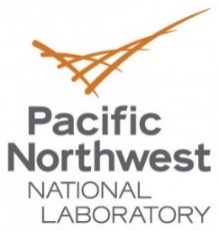 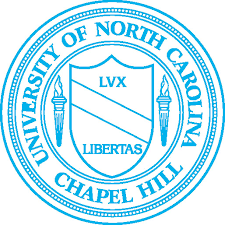 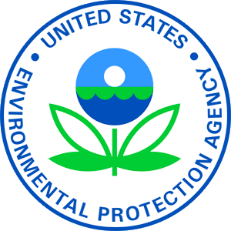 1 U.S. EPA Office of Research and Development
2 University of North Carolina at Chapel Hill
3 Joint Global Change Research Institute, PNNL
1
Background
Factors such as historical energy use patterns, geographic location, and population change, can affect a state’s energy system projection as well as the fine particulate matter (PM2.5) health consequences
PM2.5 mortality now and future
Population density
Potential Wind power capacity
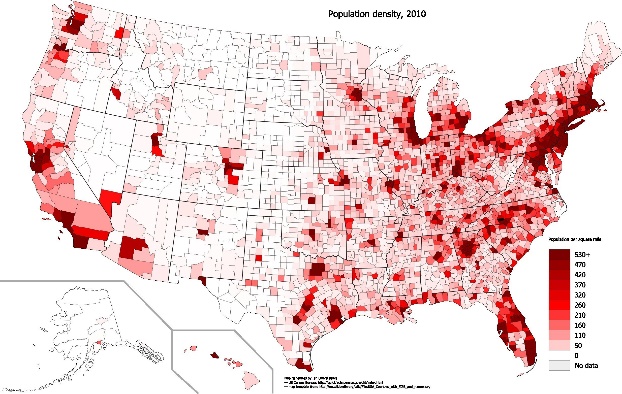 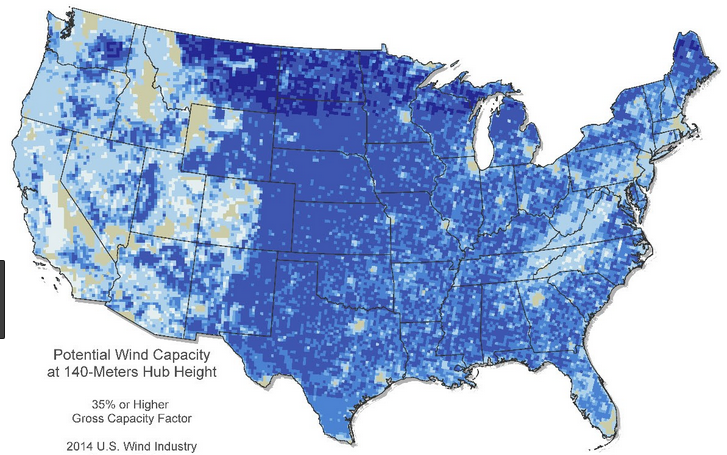 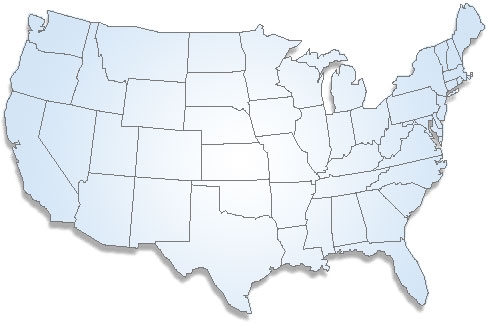 ?
Existing Plant capacity
Policy regime
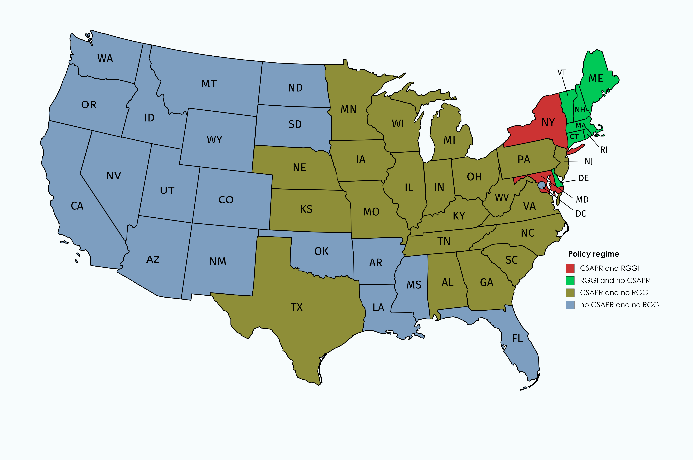 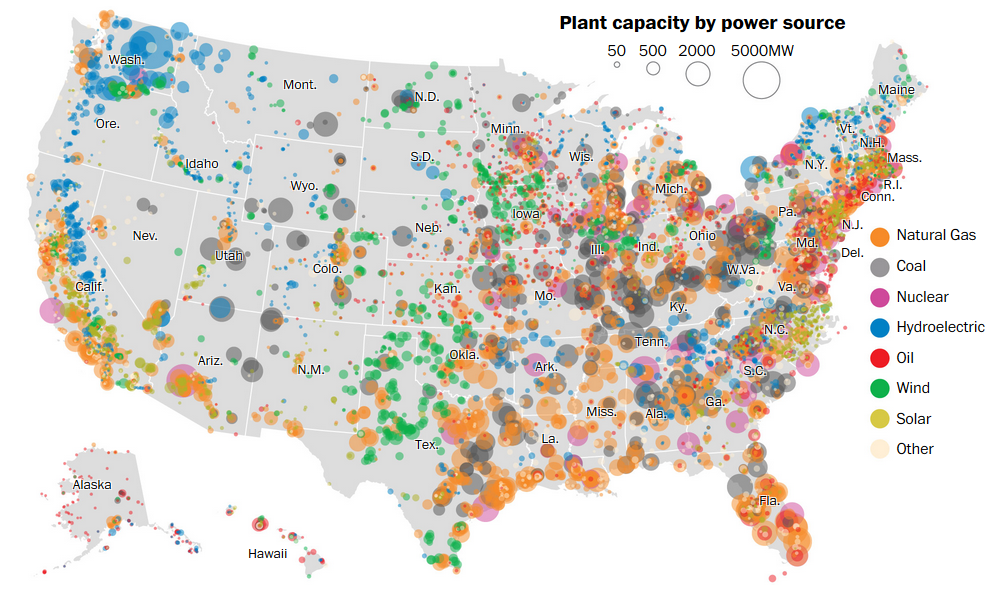 Biomass supply
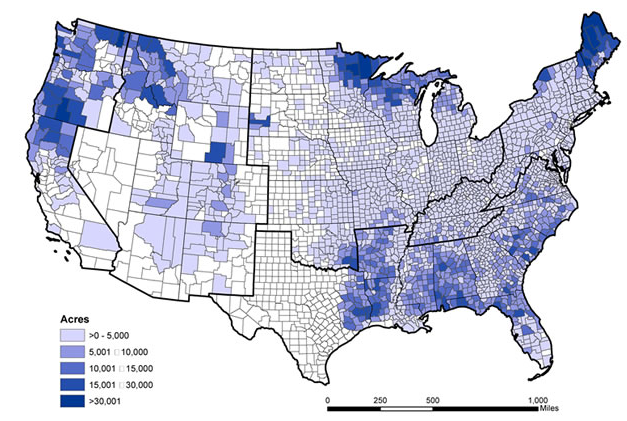 2
Various online sources, illustrative purpose only
Objectives
Quantify the percentage contributions of changes in population, economic growth, energy intensity, fuel shares, and PM2.5 mortality intensity (cost per unit fuel consumption) to the changes in US state-level PM2.5 mortality costs ($) between 2015 and 2050
Determine the important factors that affect future PM2.5 mortality costs and identify commonalities and differences among states to explain state trends in PM2.5 mortality cost projections
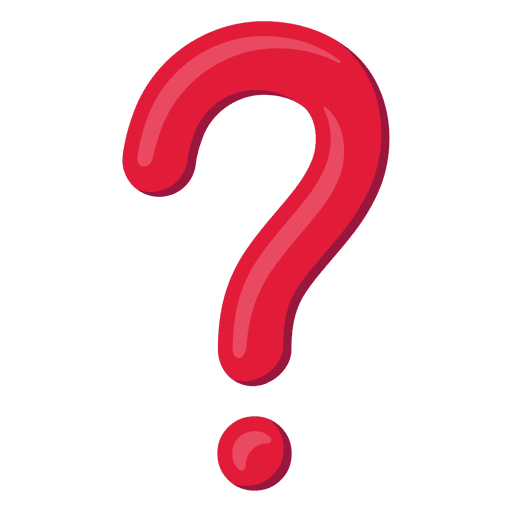 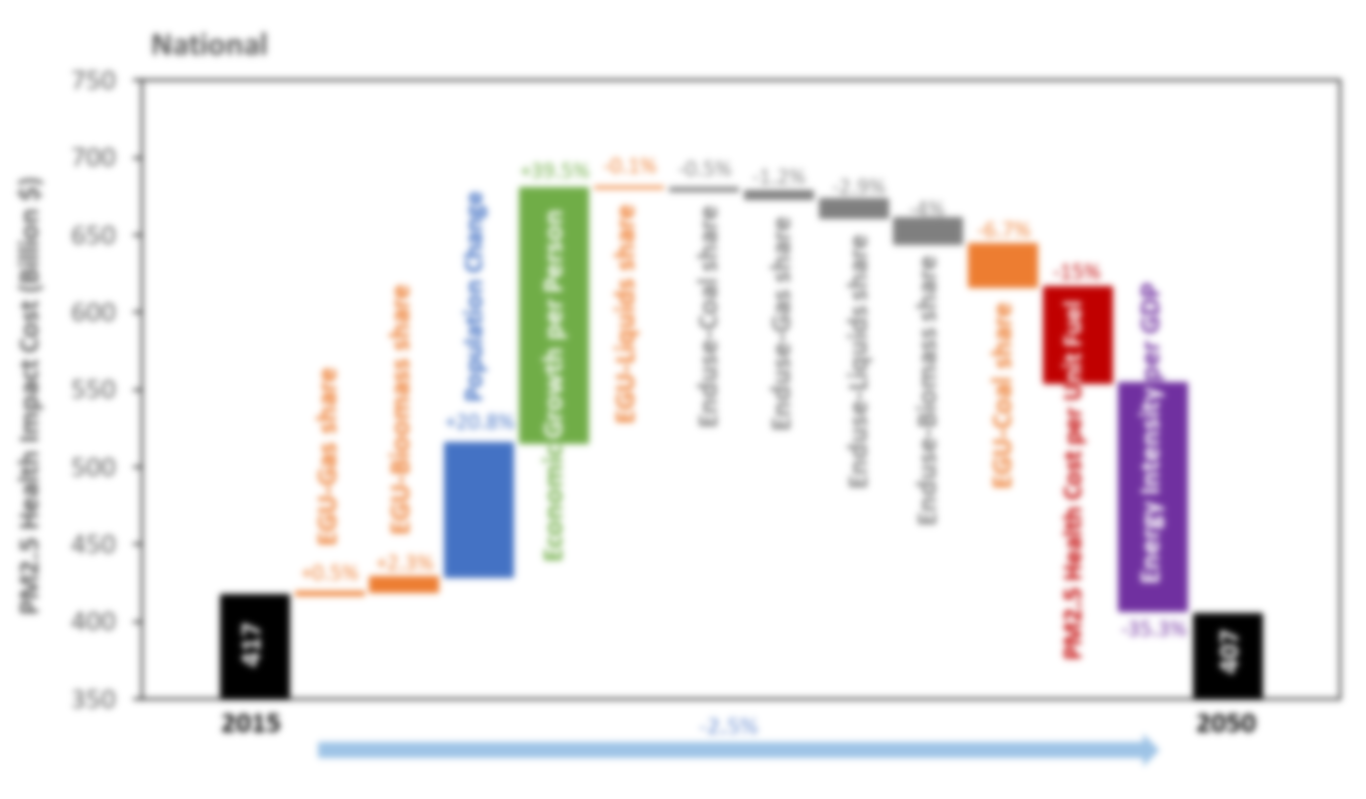 Assessment of public health impact of PM2.5 pollution
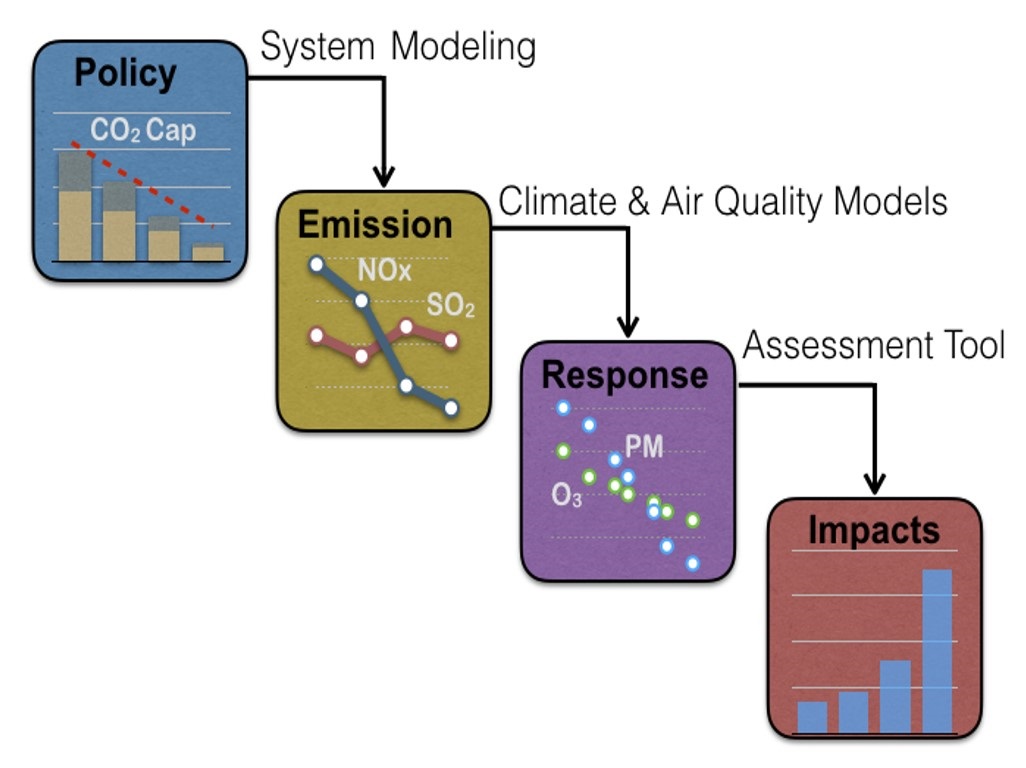 Example applications:

Global burden of disease
Co-benefit studies
Impact assessment of a specific policy
4
Estimate PM2.5 mortality cost using GCAM-USA
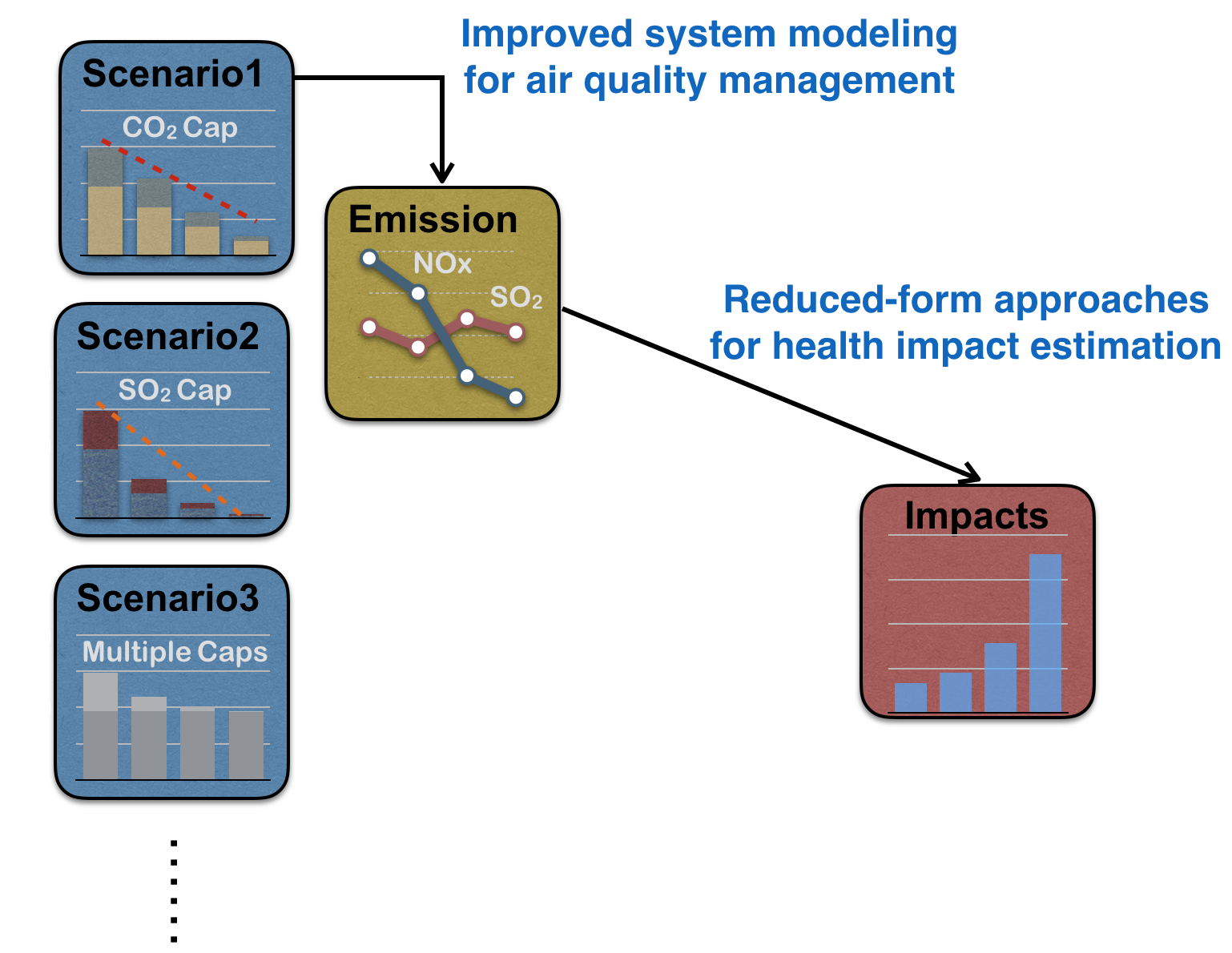 ($/ton emission)
5
Research tool: GCAM-USA
The Global Change Assessment Model with U.S. state-level resolution
Applications:
Representative Concentration Pathways (RCP)
Shared Socioeconomic Pathways (SSP)
($/ton emission)
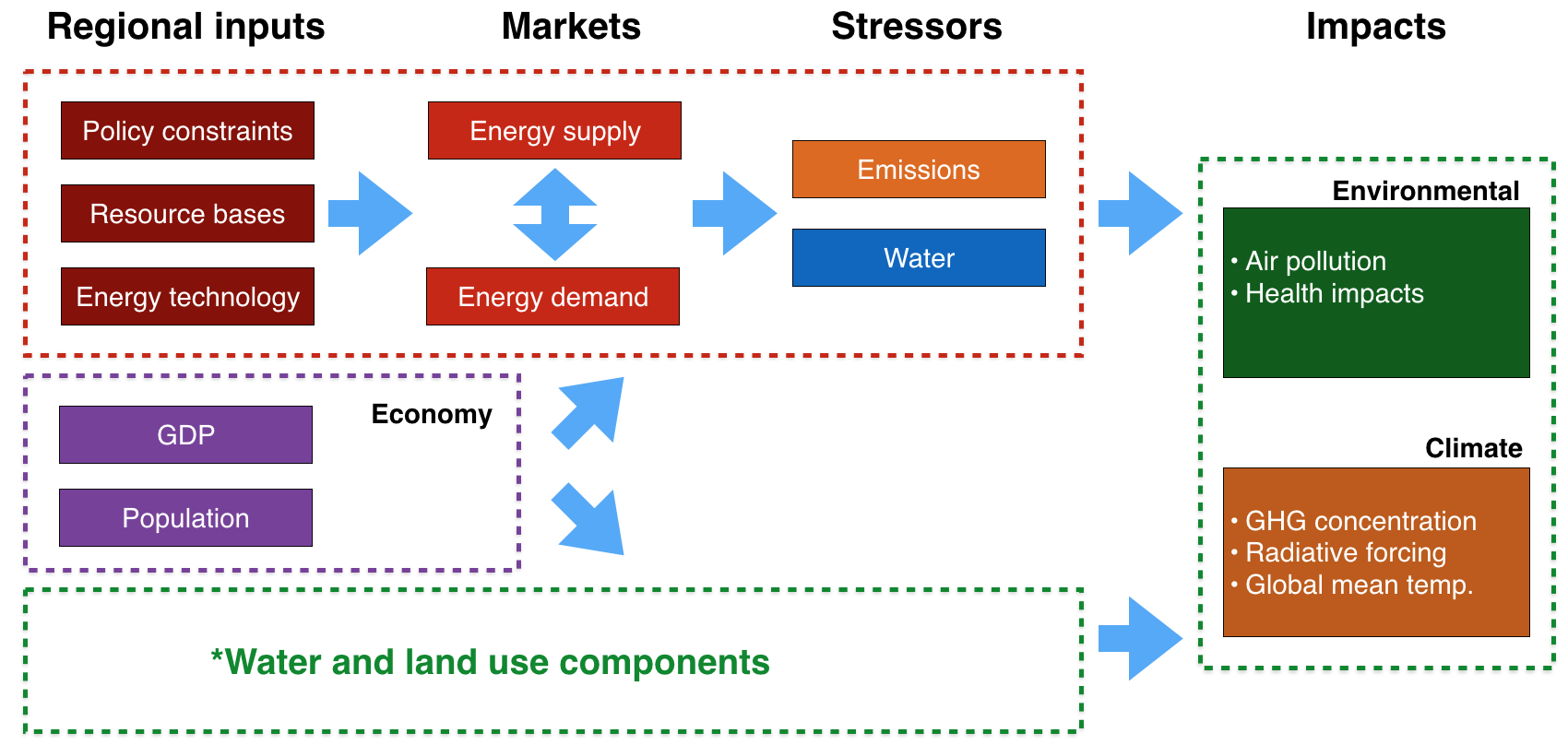 6
[Speaker Notes: It focuses on the energy-economic system and allows exploration of technology and policy scenarios to see effects on the economy and emissions.]
Application: Health co-benefit of low-carbon pathways
2050
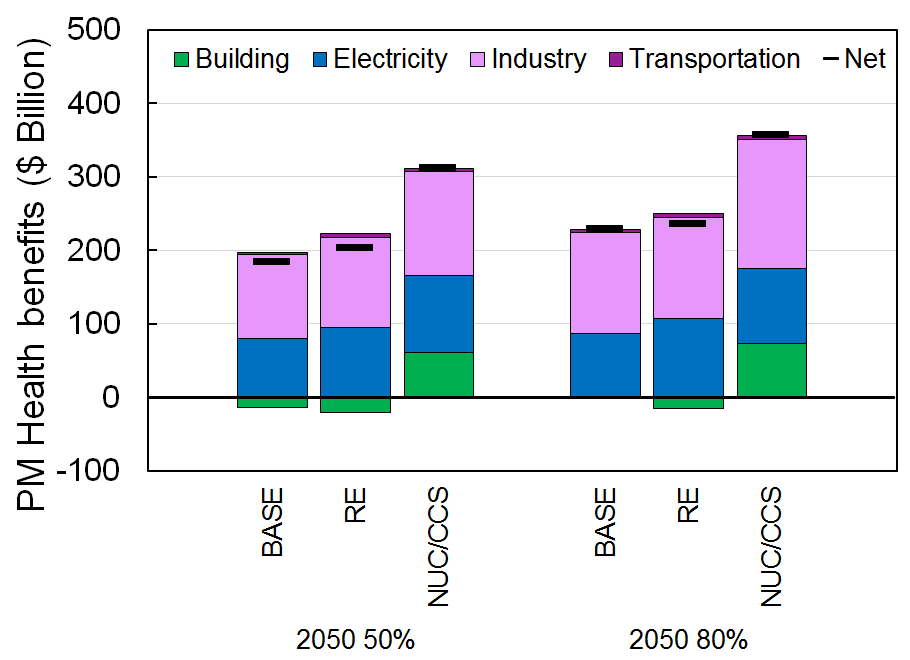 RE - no new builds of nuclear or CCS, low cost of renewables
NUC/CCS - low cost of nuclear/CCS, limited supply of biomass
CO2 targets:
50% reduction
80% reduction
Health benefits mainly come from industrial and electric sectors
RE and NUC/CCS greatly differ in the buildings sector, where RE yields disbenefit!
7
PM2.5 mortality cost for emissions from a single state
8
Heo et al. (2016). Reduced-form modeling of public health impacts of inorganic PM2.5 and precursor emissions. Atmospheric Environment
Modeling scenario: current air quality regulations and greenhouse gas policies
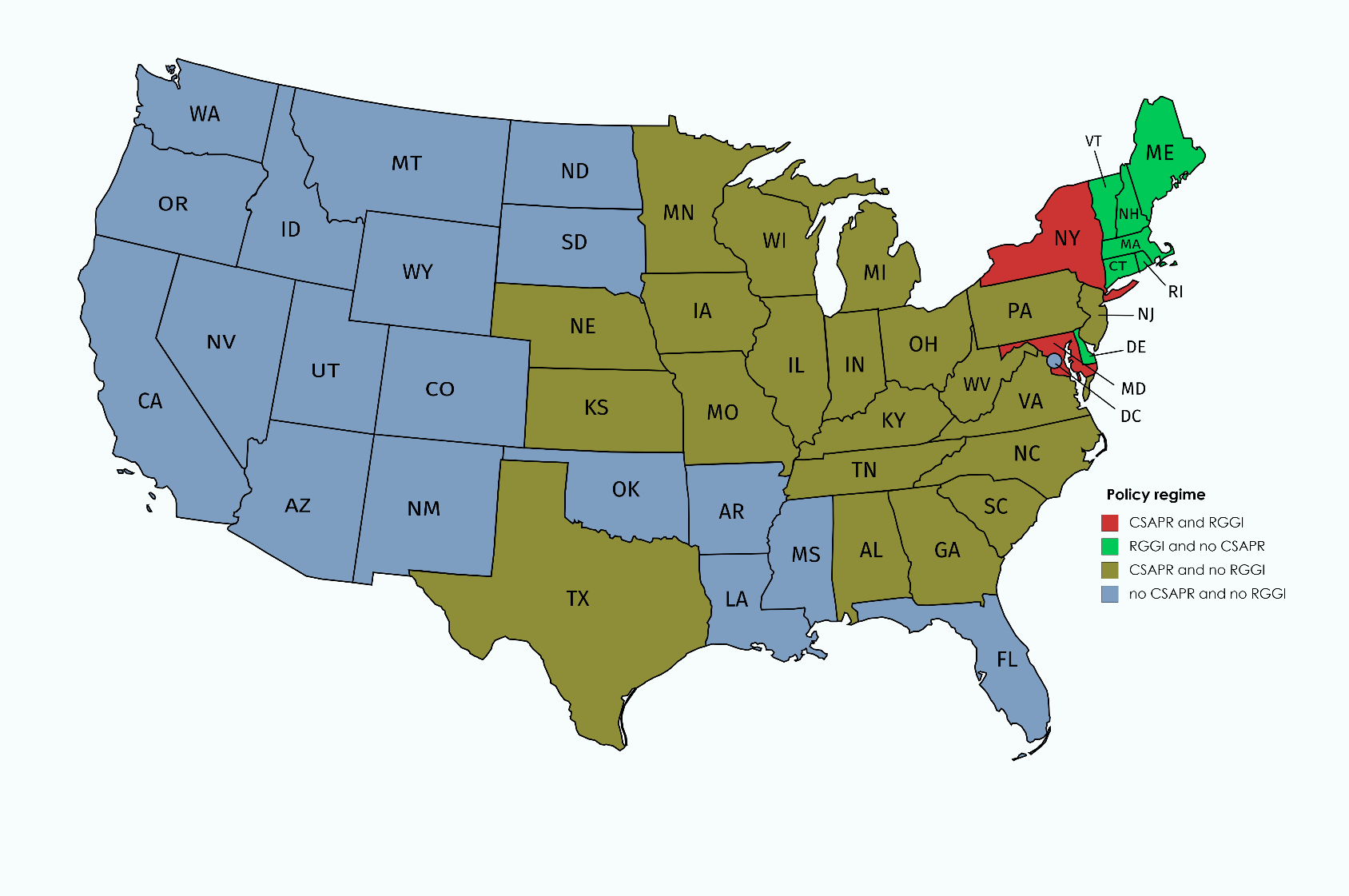 CSAPR: Cross-State Air Pollution Rule
RGGI: Regional Greenhouse Gas Initiative
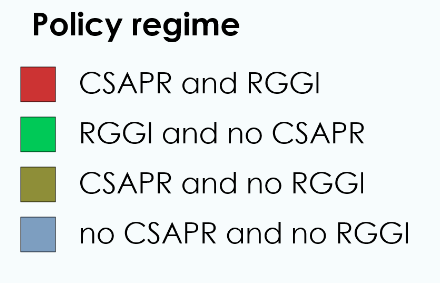 9
[Speaker Notes: *An overview of GCAM-USA for long-term state-level air quality management will be covered by the next presentation by Dr. Loughlin.]
State-level PM2.5 mortality
(2050 – 2015) / 2015
PM2.5 mortality cost in 2015
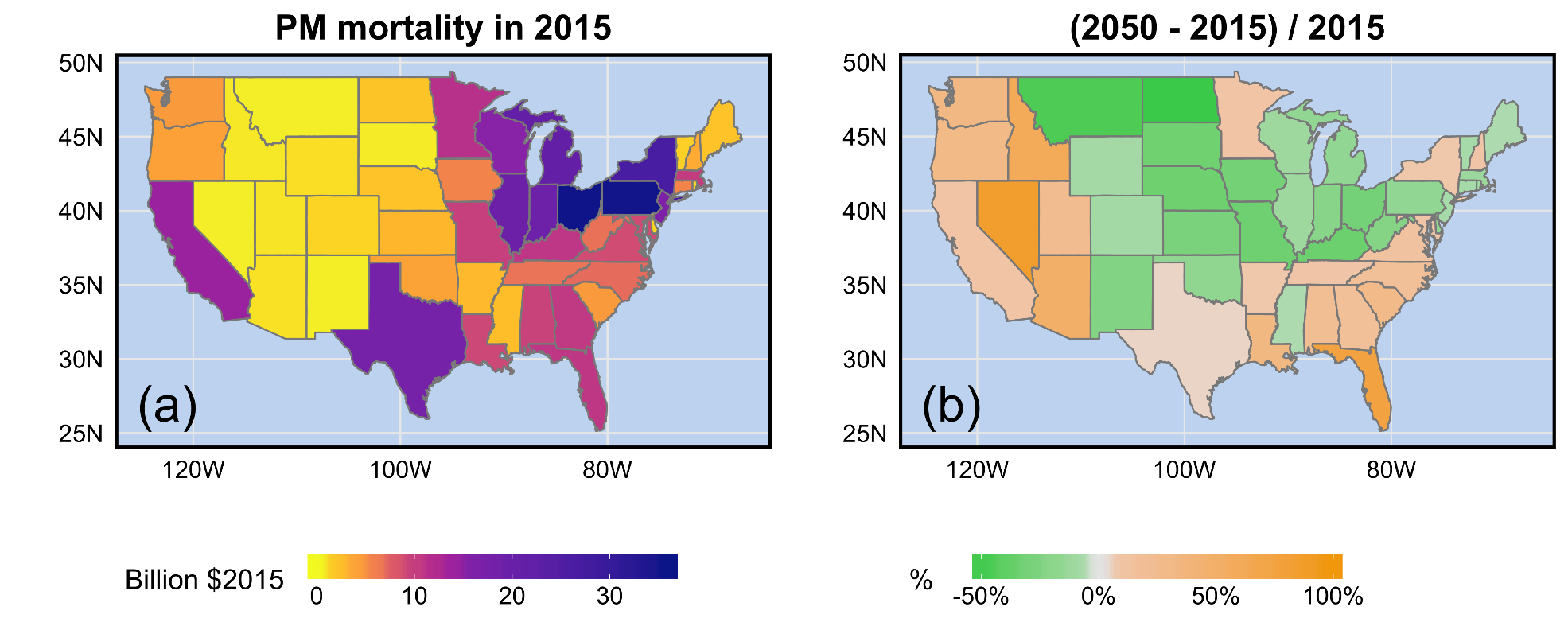 10
Logarithmic Mean Divisia Index (LMDI)
The changes of PM2.5 mortality (ΔM) for a given state can be decomposed as
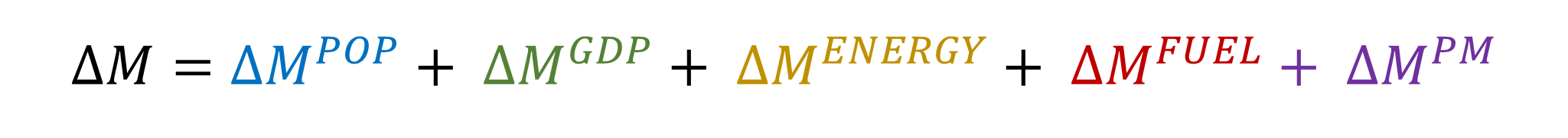 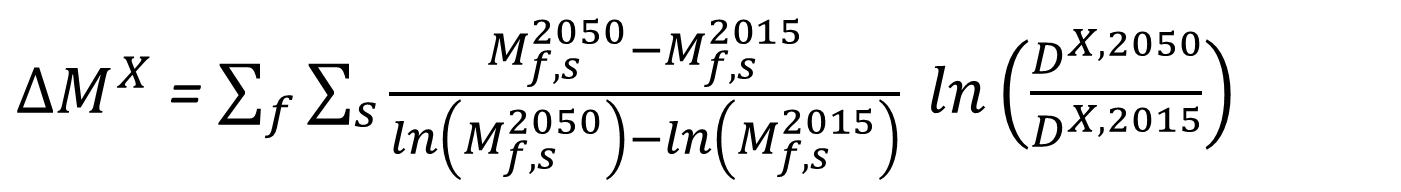 Where
11
[Speaker Notes: Explain Ds one by one]
Decomposition of national PM2.5 mortality change between 2015 and 2050
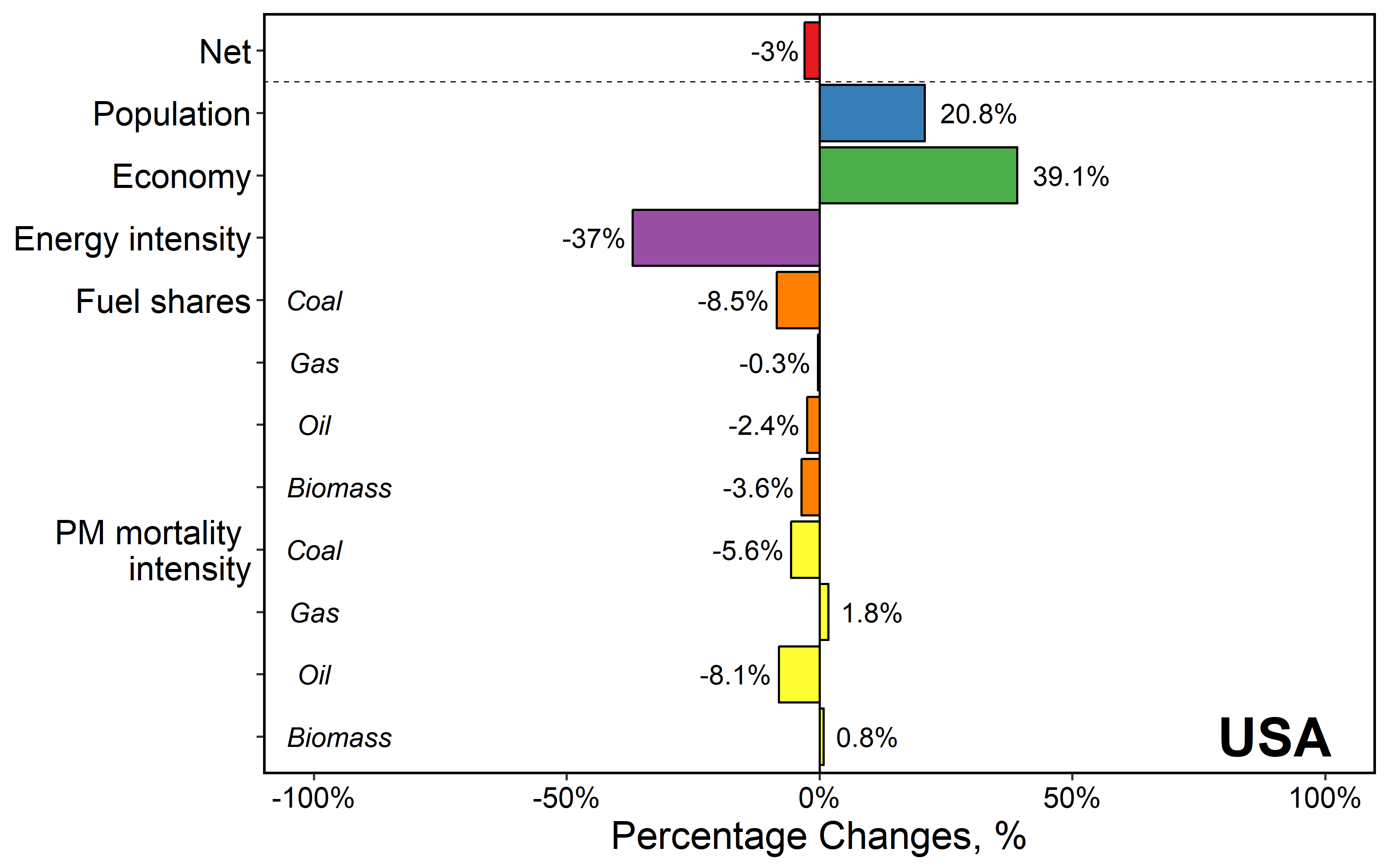 12
Relative contribution, %
Decomposition of state-level PM2.5 mortality change between 2015 and 2050
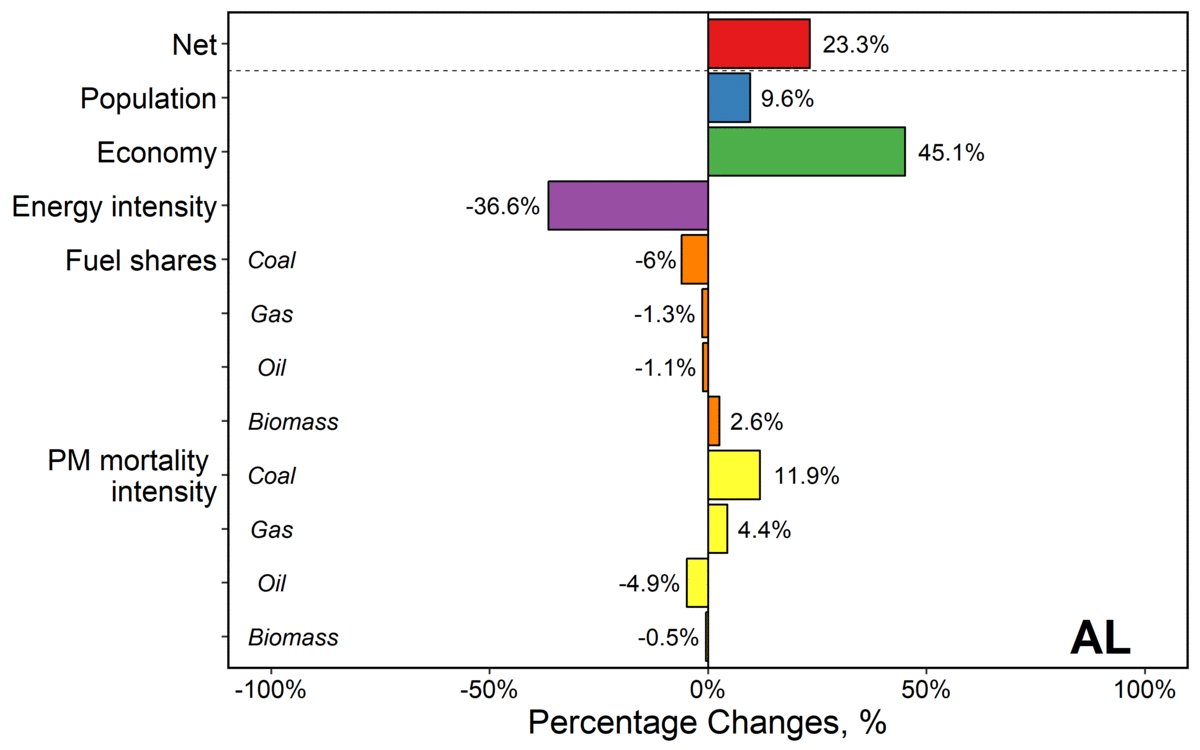 13
Relative contribution, %
Summary of LMDI decomposition for all states
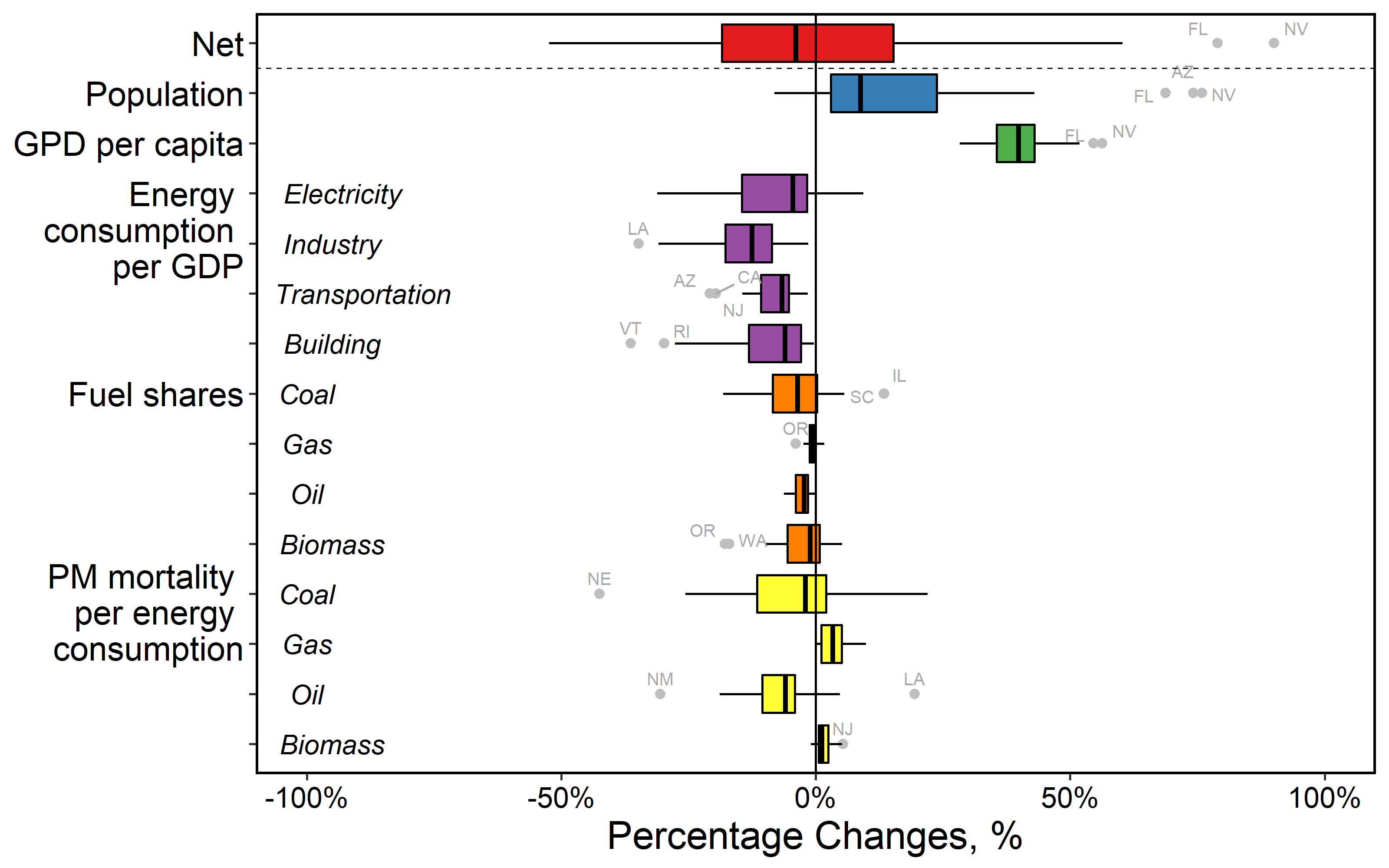 14
Relative contribution, %
* AK, DC and HI are not included
States grouped by PM2.5 mortality changes
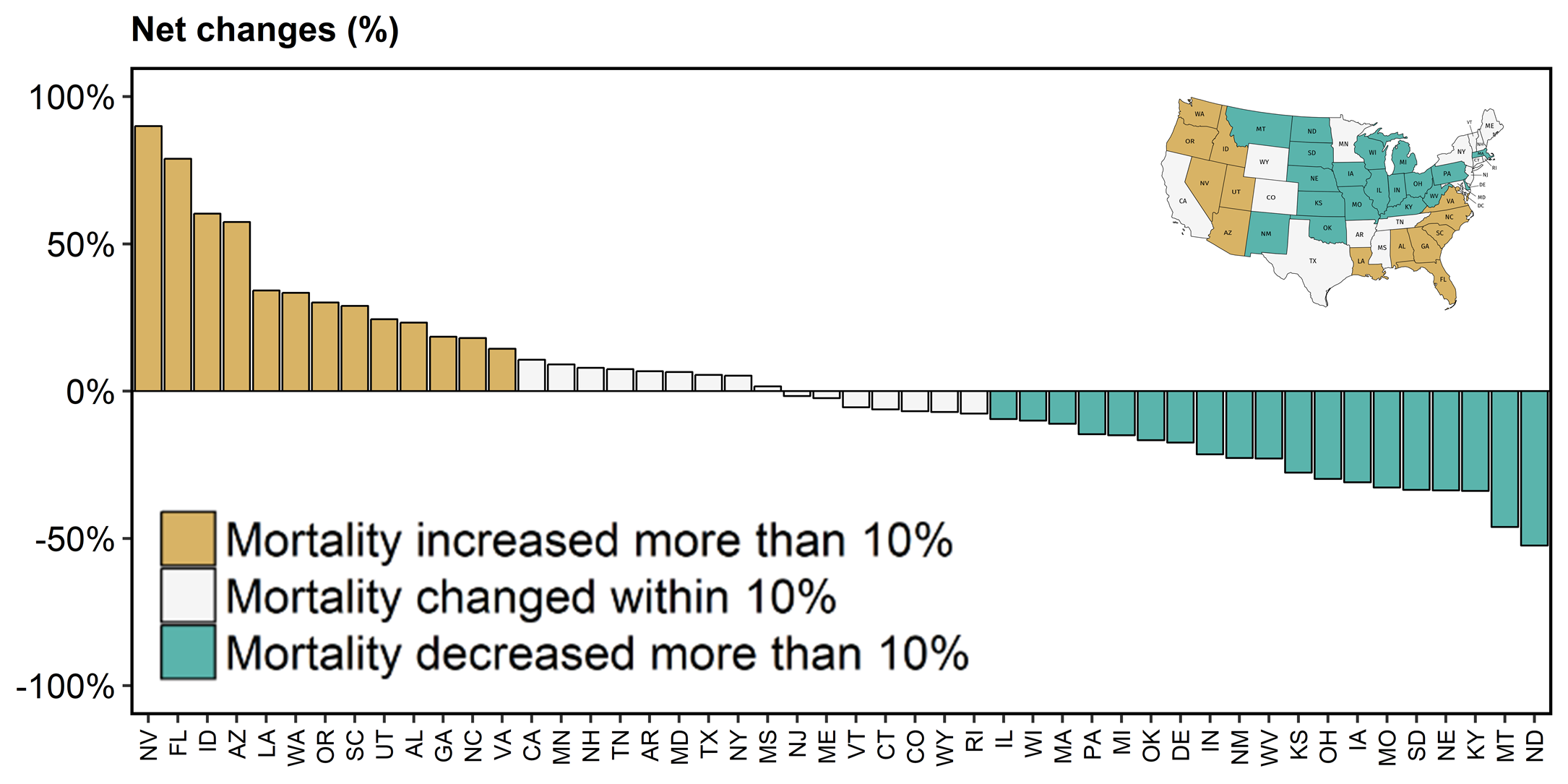 15
Commonalities and differences between decreased-mortality states and increased-mortality states
Decreased-mortality (>10%) states
Increased-mortality (>10%) states
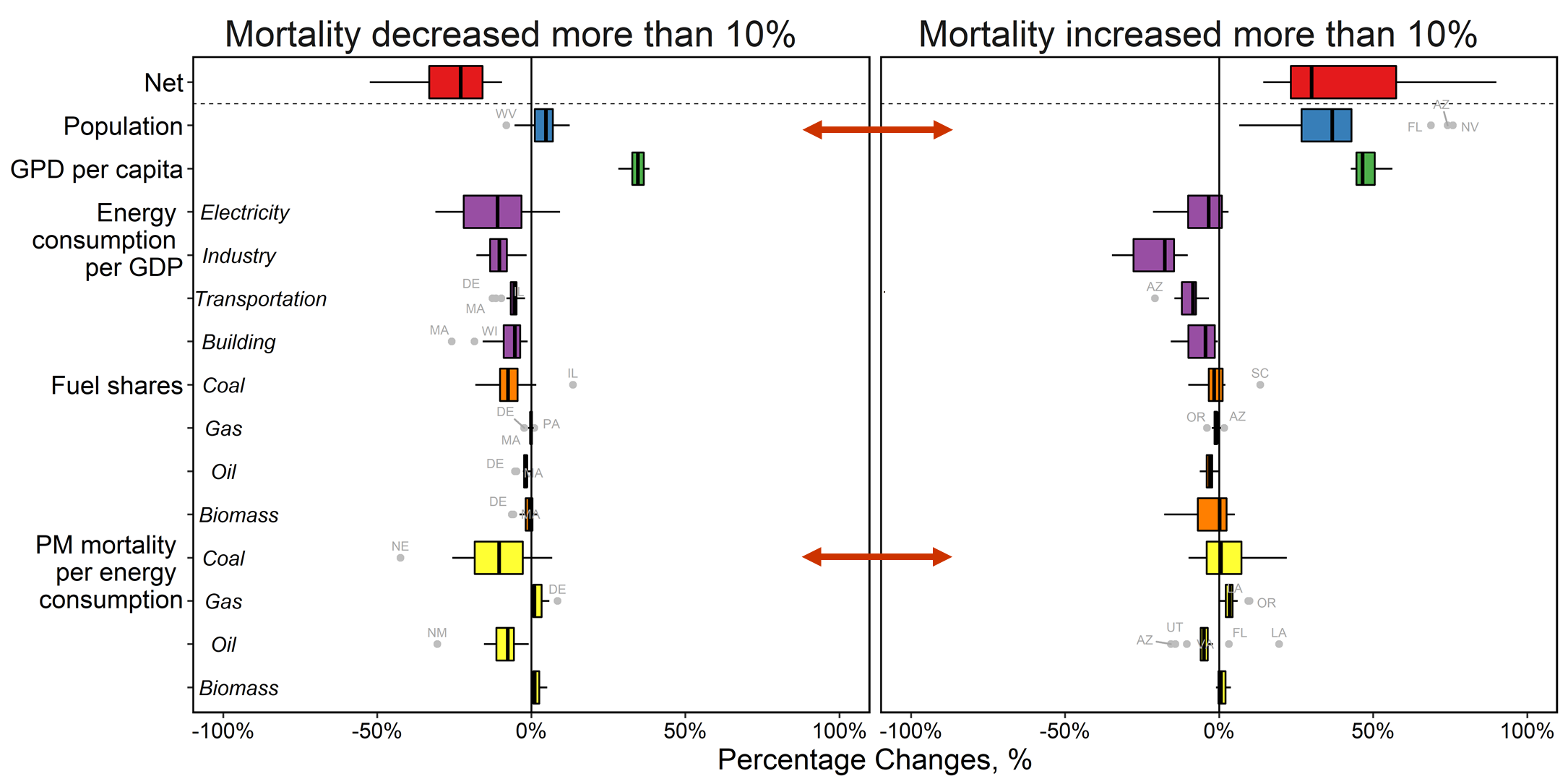 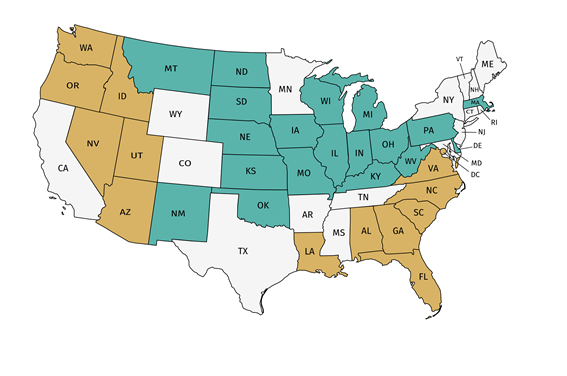 Relative contribution, %
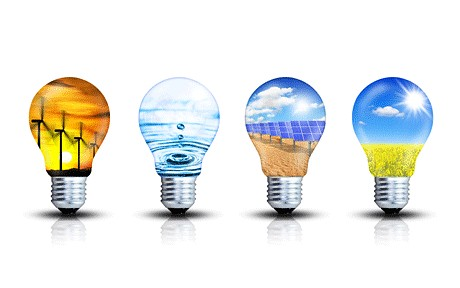 Preliminary findings and significance
States have large variation in PM2.5 mortality changes in 2050 relative to 2015, ranging from -50% to +80%
Changes in population and GDP per capita have the largest contribution in increasing PM2.5 mortality 
Changes in population and PM2.5 mortality per unit of coal consumption have very different contributions to PM2.5 mortality changes in increased-mortality (>10%) states and decreased-mortality (>10%) states
17
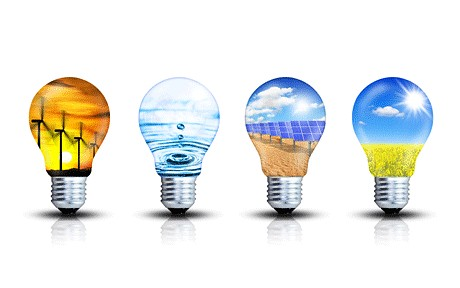 Preliminary findings and significance
States have large variation in PM2.5 mortality changes in 2050 relative to 2015, ranging from -50% to +80%
Changes in population and GDP per capita have the largest contribution in increasing PM2.5 mortality 
Changes in population and PM2.5 mortality per unit of coal consumption have very different contributions to PM2.5 mortality changes in increased-mortality (>10%) states and decreased-mortality (>10%) states
These findings provide insights on identifying the most important state-level drivers of PM2.5 health impact changes in the future
18